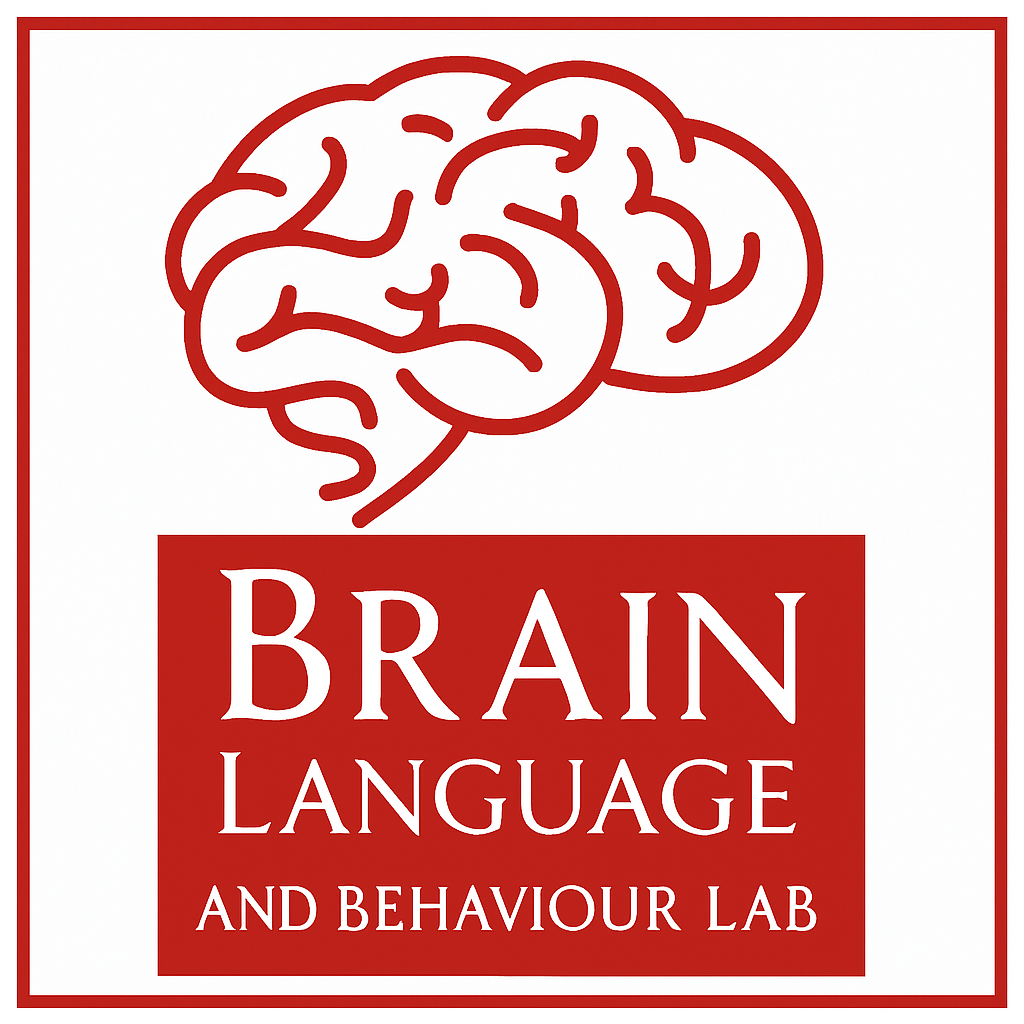 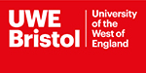 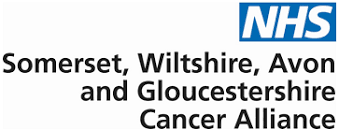 Contemporary Language Tests 	
Introducing BOATIM: The British Object and Action Naming Test for Intraoperative Mapping 

(Hajira Mumtaz, Anna Piasecki, Minna Kirjavainen, Margaret Newson, Madeleine Farrow, Molly Cree, & Neil Barua)
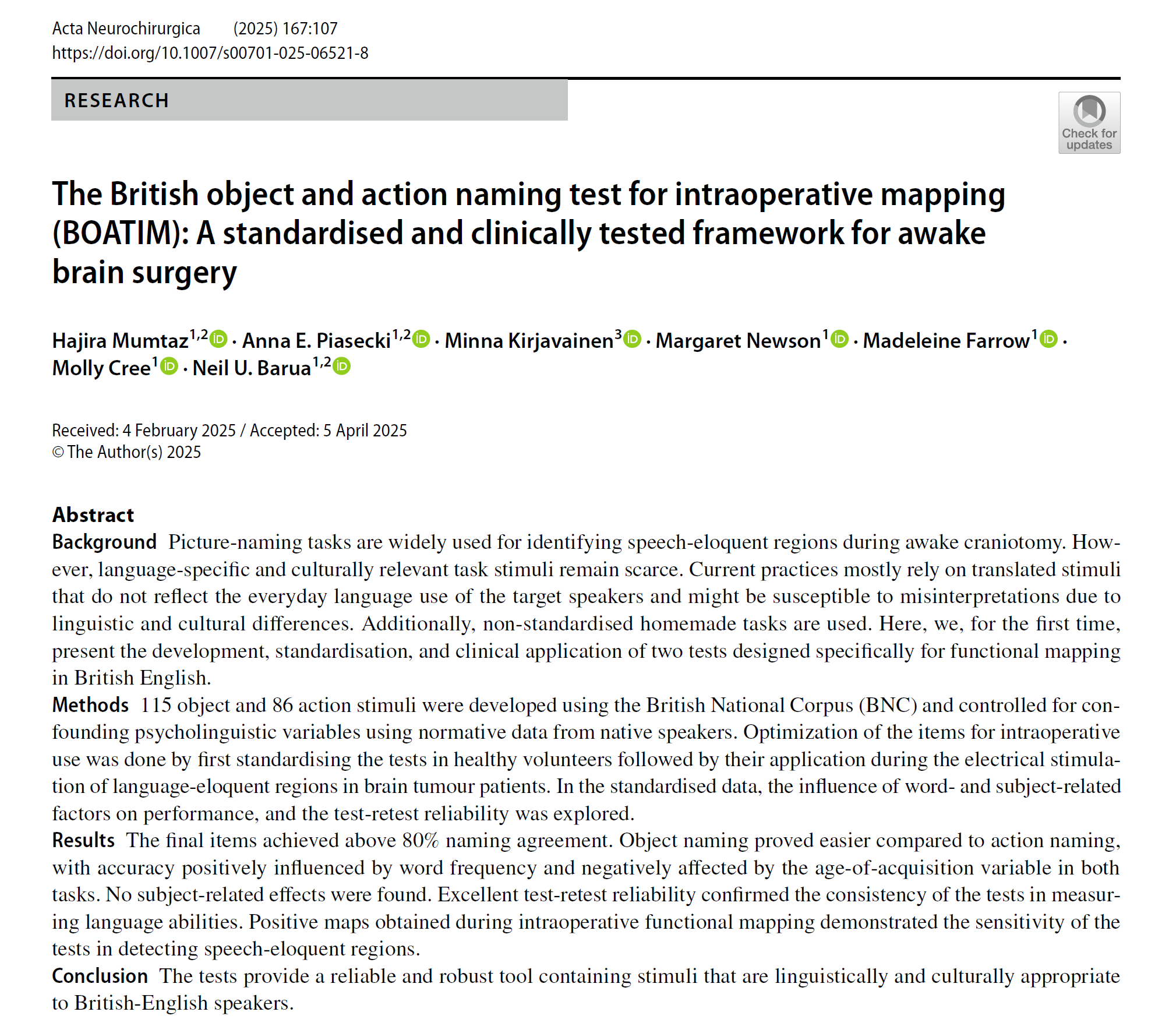 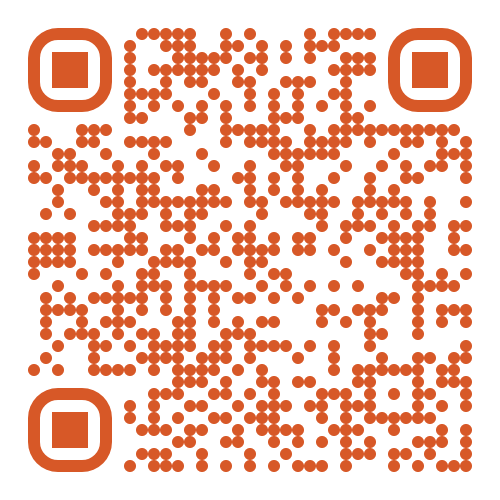 Read BOATIM publication here
Language mapping during awake brain surgery requires standardized measures that are also linguistically and culturally relevant to the target speakers (Lucas et al., 2021)
Why standardized measures are essential:
Provide controlled stimuli that have been pretested in healthy population (Rofes, 2015)
Facilitate a clear and consistent interpretation of language performance across different clinical contexts, sessions and examiners (Rofes, 2015; Nieberlein et al., 2023)
Why linguistic and cultural specificity matters: 
Guarantee unbiased stimuli that are representative of the everyday language use of the target speakers (Papatzalas et al., 2022)
Eliminate the influence of confounding factors (e.g., stimulus familiarity or relevance) on performance (De Martino et al., 2021)
The clinical need
Current practice
Extant perioperative assessment tools rely heavily on:
Translated or adapted versions of the tests developed originally in other languages  
Home-made/unstandardized stimuli
Translated materials 		     linguistically and culturally biased stimuli that are prone to misinterpretations
Culturally unsuitable stimuli led to lower scores in French speakers from Canada compared to French speakers in France [5]
Home-made tasks		  lack control of the variables influencing performance (e.g., stimulus familiarity, frequency of use) and baseline data (i.e., pretesting in healthy volunteers)
No standardized intraoperative test yet exists for British-English
Previous English-based tools are translations of Dutch (Ohlerth et al., 2020) and Spanish tests (Gisbert-Munoz et al., 2021)
A national survey (Mariotti et al., 2025) targeted at revealing language mapping practices across the UK found that most surgical centres rely on: 
❌Homemade tasks
❌Translated stimuli from the Dutch Linguistic Intraoperative Protocol (DuLIP) battery (De Witte et al., 2015)
Practice varies widely between institutions, with no unified framework
The case for a UK-native framework
Meet BOATIM (Mumtaz et al. 2025)
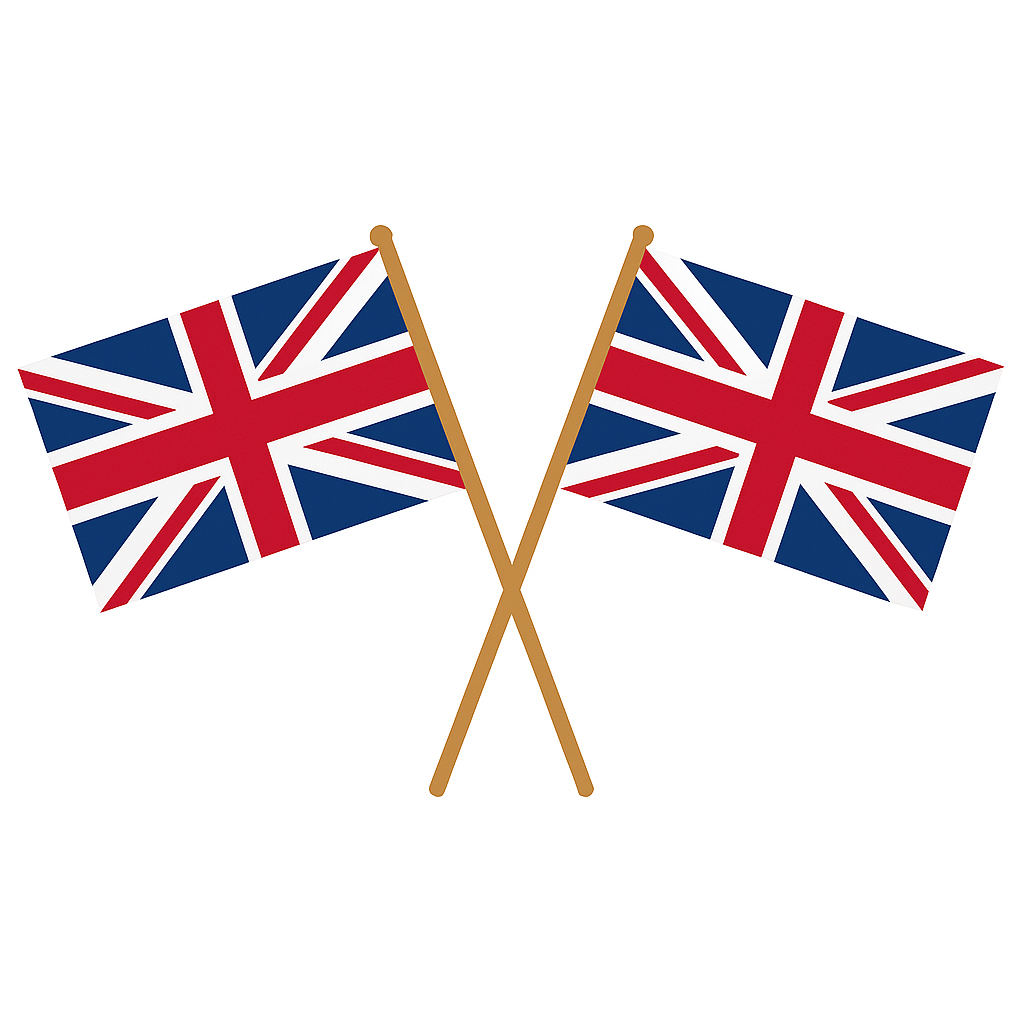 The first standardized and clinically tested picture-naming tool for intraoperative mapping in British-English
A framework built, not borrowed!
What BOATIM offers: 
Two picture-naming tasks containing 115 stimuli representing daily-life objects (e.g., table) and 86 stimuli representing everyday activities (e.g., to run) 
Linguistically and culturally relevant stimuli developed using the spoken British National Corpus (BNC) and controlled for key linguistic variables using native speakers’ data
BOATIM development - overview
Key results: BOATIM standardization
N=54 monolingual native British speakers named BOATIM tasks in a short sentence context under simulated awake craniotomy conditions (i.e., each image presented for 4000ms)
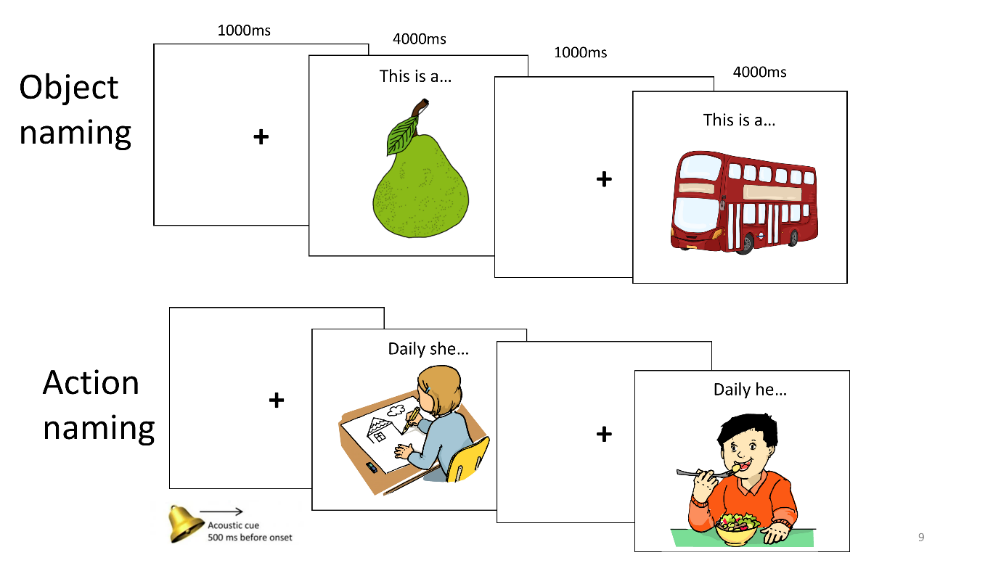 115 object stimuli and 86 action stimuli named consistently by over 80% of participants
Key results: BOATIM standardization
[Speaker Notes: Removing the]
Clinical testing; an example
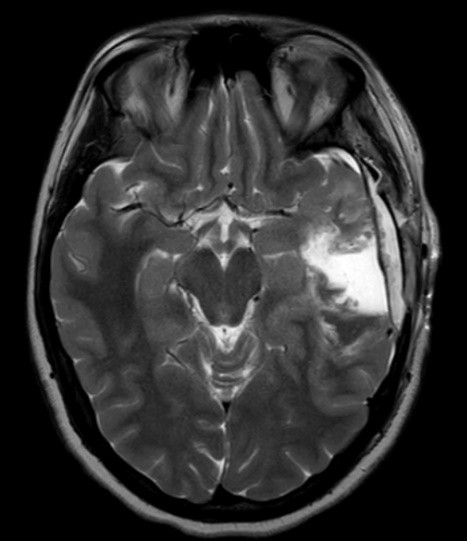 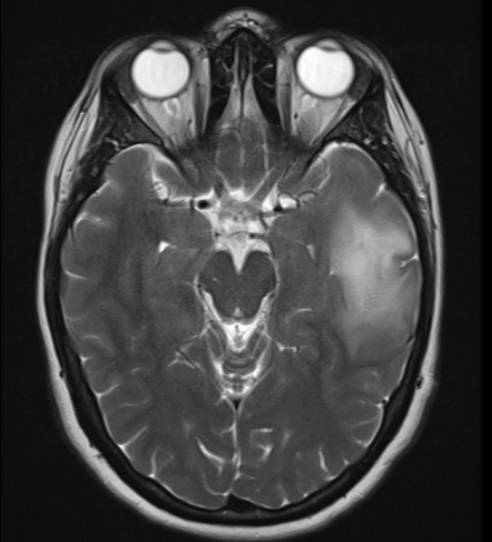 27-year-old female
left-temporal tumour
Impaired action word fluency and auditory naming pre-op
Positive maps in STG were obtained with BOATIM object naming
Further work
Developing standardized and clinically tested measures that allows testing of larger than single word units 

My old school friend Emma came on a flying visit this weekend. We had a girls’ night out on Saturday with a couple of other friends. Even though it was raining cats and dogs, but we still went out for a meal to a local restaurant. Emma kept ordering all the junk food that the restaurant had, while continuously having a whinge about her weight and not being able to stick to her diet. 

Clinical testing to start soon!
Increasing patient data for the newly developed test batteries
Further work
Extending our test design to other languages both in and outside the UK

Using our standardized measures in other paradigms (e.g., fMRI)

Improving task design further (e.g., IMPACT project with NBT)
Access to the BOATIM resource
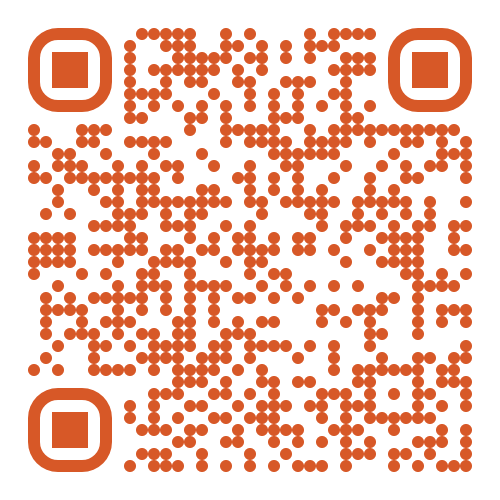 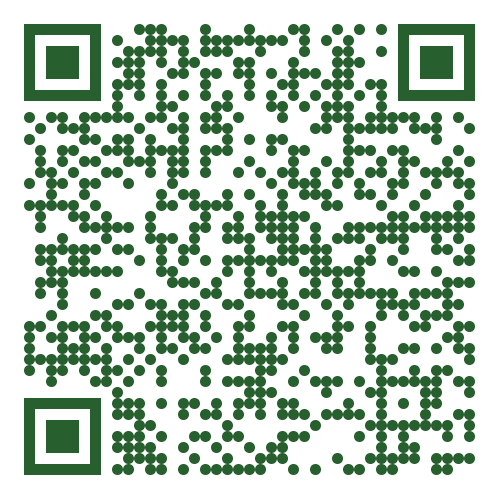 Read BOATIM publication
Download BOATIM stimuli
References
De Martino, M., Talacchi, A., Capasso, R., Mazzotta, A., & Miceli, G. (2021). Language assessment in multilingualism and awake neurosurgery. Frontiers in Human Neuroscience, 15. https://doi.org/10.3389/fnhum.2021.750013 
De Witte, E., Satoer, D., Robert, E., Colle, H., Verheyen, S., Visch-Brink, E., & Mariën, P. (2015). The Dutch linguistic intraoperative protocol: A valid linguistic approach to awake brain surgery. Brain and Language, 140, 35–48. https://doi.org/10.1016/j.bandl.2014.10.011
Gisbert-Muñoz S, Quiñones I, Amoruso L, Timofeeva P, Geng S, Boudelaa S, Pomposo I, Gil-Robles S, Carreiras M (2021) MULTIMAP: multilingual picture naming test for mapping eloquent areas during awake surgeries. Behav Res Methods 53(2):918–927. https:// doi. org/ 10. 3758/ s13428- 020- 01467-4
Mariotti, S., Barua, N. U., Williamson, T. R., Mumtaz, H., Kinsey, K., & Piasecki, A. E. (2025). Language testing in awake craniotomy for brain tumor resection: A survey of current perioperative practice in the UK. *Neuro-Oncology Practice. https://doi.org/10.1093/nop/npaf027 
Nieberlein, L., Rampp, S., Gussew, A., Prell, J., & Hartwigsen, G. (2023). Reorganization and plasticity of the language network in patients with cerebral gliomas. NeuroImage: Clinical, 37, 103326. https://doi.org/10.1016/j.nicl.2023.103326 
Ohlerth A-K, Valentin A, Vergani F, Ashkan K, Bastiaanse R (2020) The verb and noun test for peri-operative testing (VAN-POP): standardized language tests for navigated transcranial magnetic stimulation and direct electrical stimulation. Acta Neurochir. 162(2):397–406. https://doi. org/10.1007/ s00701- 019- 04159-x
Rofes, A. (2015). Verbs and nouns in awake neurosurgery: Needs and answers [PhD dissertation, University of Trento]. http://eprints-phd.biblio.unitn.it/1572/ 
Papatzalas, C., Fountas, K., Kapsalaki, E., & Papathanasiou, I. (2022). The use of standardized intraoperative language tests in awake craniotomies: A scoping review. Neuropsychology Review, 32 (1), 20–50. https://doi.org/10.1007/s11065-021-09492-6 
Weiss, L. C., Pieczewski, J., Kochs, S., Nettekoven, C., Grefkes, C., Goldbrunner, R., & Jonas, K. (2021). The Cologne picture naming test for language mapping and monitoring (CoNaT): An open set of 100 black and white object drawings. Frontiers in Neurology, 12. https://doi.org/10.3389/fneur.2021.633068